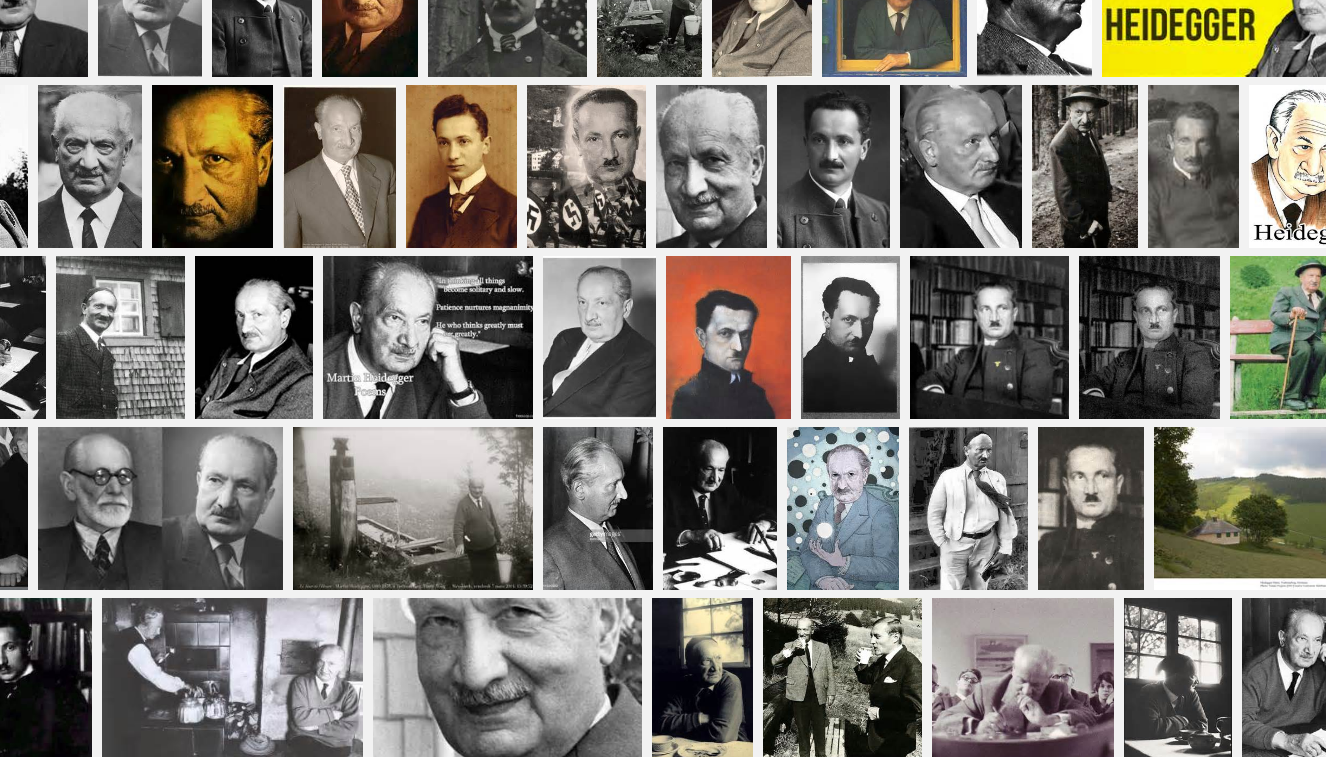 Martin Heidegger
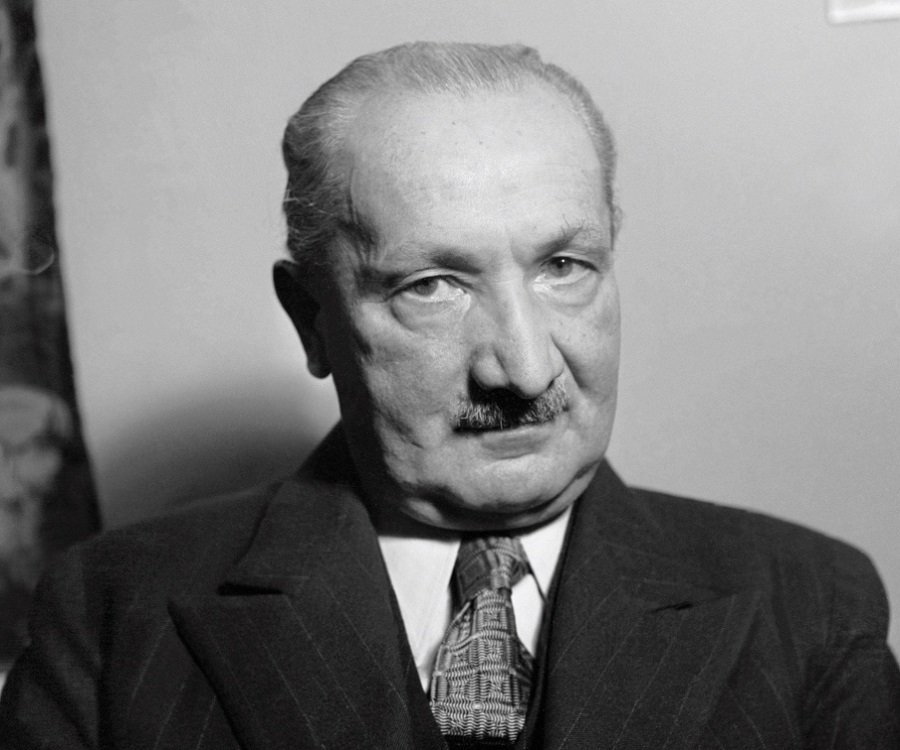 Historické souvislosti
Válka  její dopad na společnost, zejm. Německo
Rozvoj moderní technologické společnosti
Anonymizace člověka
Martin Heidegger
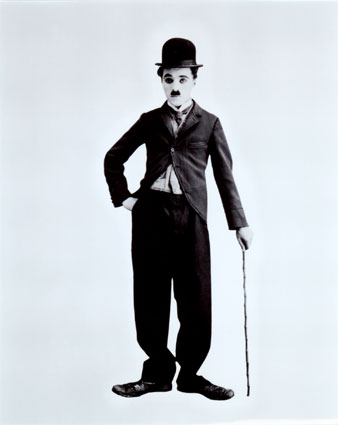 Rok narození 1889
Ch. Chaplin

L. Wittgenstein

A. Schickelgruber
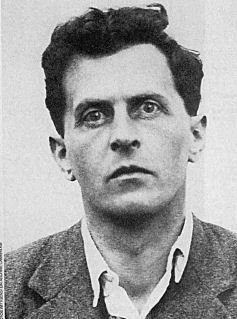 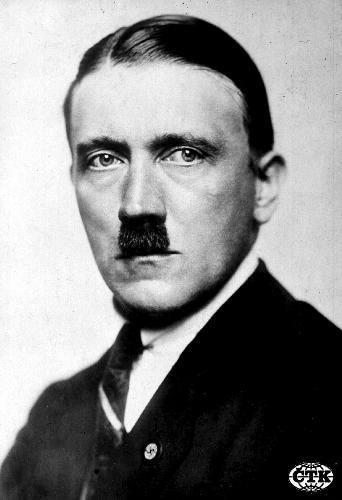 Bytí…
Otázka bytí 
Ontologické – apriorní určování
Ontické – aposteriorní, empirické
Fenomén          ≠ jev 
Nemožnost zeptat se na bytí přímo
Ontologická diference
Bytí – jsoucno
Dasein – existence
Strach, úzkost, svědomí, vina, směřování ke smrti
Autentičnost a tušení bytí
… a čas
Otázka dějin a dějinnosti, postavení člověka 
Dasein – zde a teď
Existence = být a být si vědom
Existenciály  starost (struktura existence)
Bytí-ve-světě
Bytí-jsoucna-uvnitř-světa
Bytí-v-předstihu
Existenciály
Bytí-ve-světě: 
 subjekt + objekt, lidské bytí a svět
Bytí-jsoucna-uvnitř-světa: 
vztah k věcem (bytí-při-ruce)
Bytí-v-předstihu: 
ek-sistence, lidské bytí = „to, co není“ 
	
starost = být-vždy-již-před-sebou-jako-jsoucno-uvnitř-světa
Ne-autentičnost
Nepravé bytí
Pravé bytí

30. léta
Cesty k pravému bytí analýzou jazyka básníků